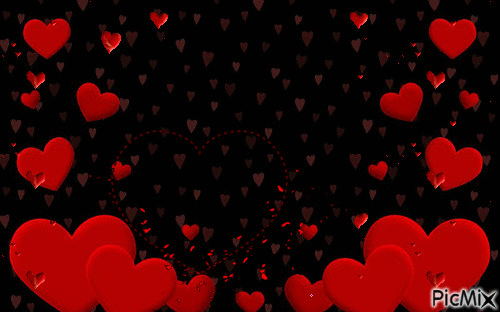 Idealna miłość istnieje nie tylko w książkach
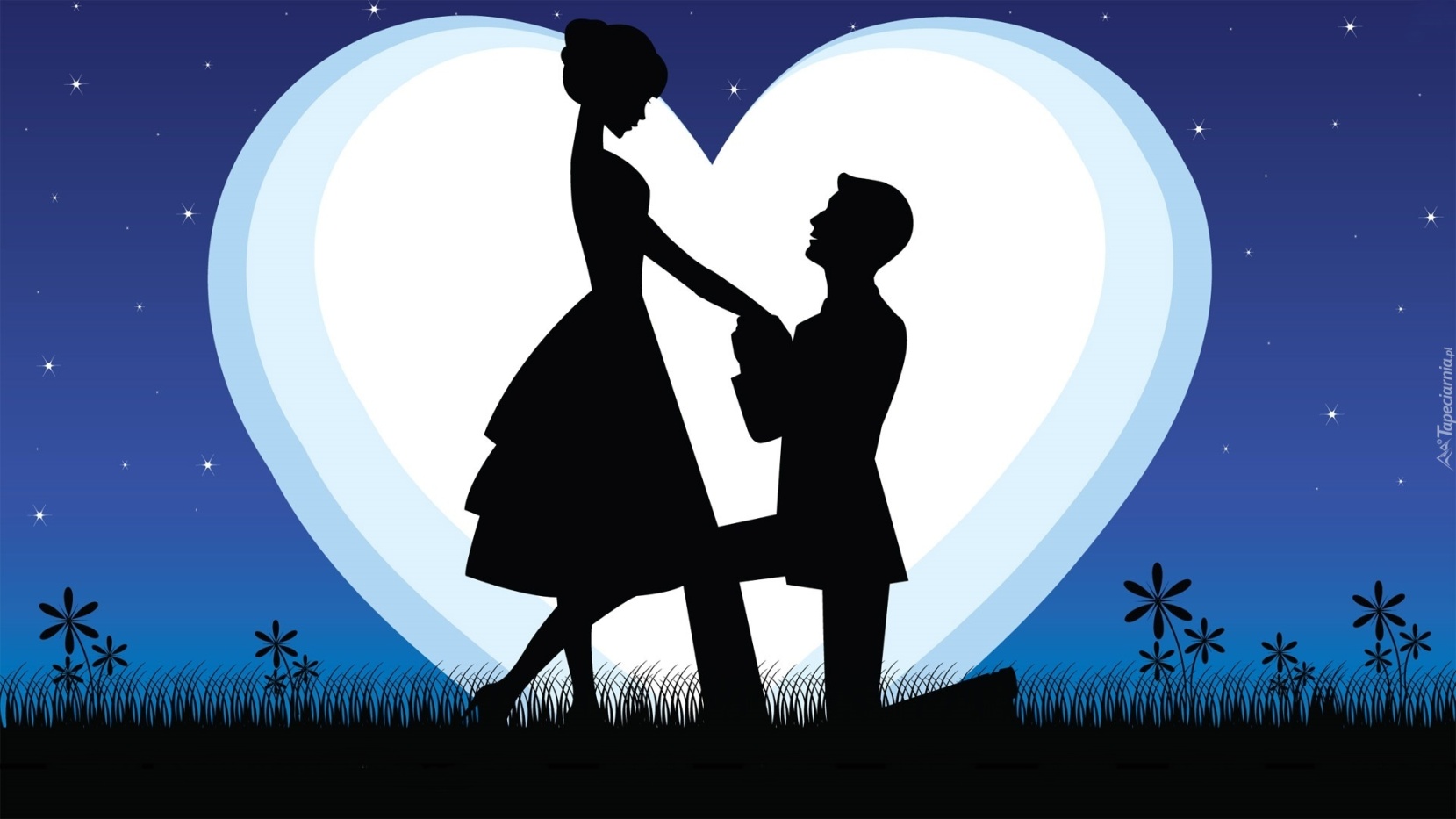 Czym jest miłość?
Na pewno miłość jest czymś pięknym. Pozwala uwierzyć człowiekowi, że świat, w którym żyjemy, nie jest taki zły. To lekarstwo na problemy i sprawy, z którymi nie potrafimy sobie poradzić. Pomaga nam zwalczyć nieśmiałość, uczucie wstydu, uczucie niższości.
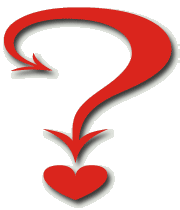 „Miłość… to jak bardziej się martwisz o kogoś niż o siebie.”
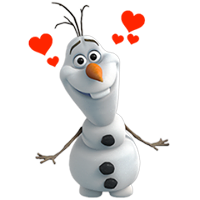 „Bo dla niektórych warto się roztopić.”
Rodzaje miłości
Agape (gr., łac. Caritas) - to typ miłości bezinteresownej, opierającej się na altruizmie i duchowej więzi, często motywowanej religijnie.
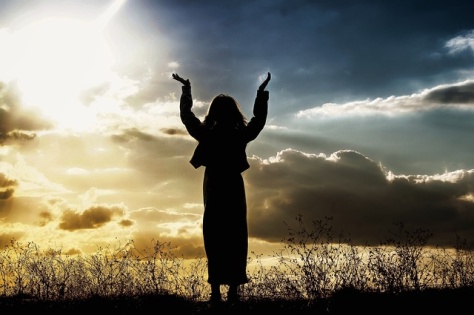 Rodzaje miłości
Philia (gr., łac. Amicitia) - miłość platoniczna, wolna od  zmysłowości, przyjacielska, bezinteresowna, lojalna i wierna.
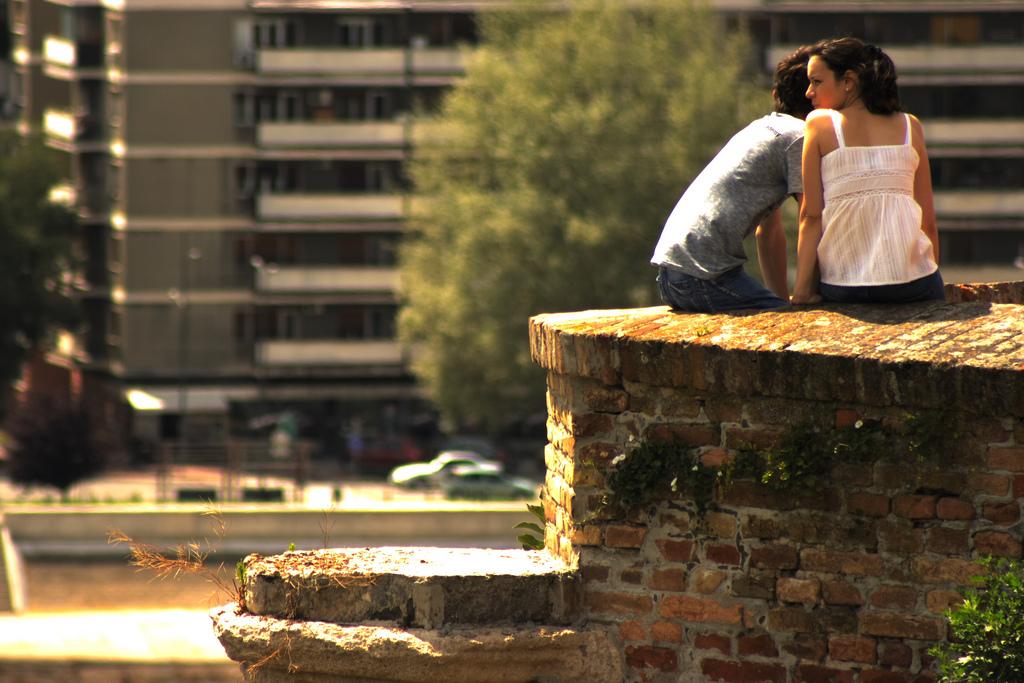 Rodzaje miłości
Amor (gr., łac. Amor) - miłość twórcza, kreatywna lub romantyczna, w której dominującą rolę odgrywa sentyment, tęsknota, oczarowanie, pragnienie coraz większej pełni.
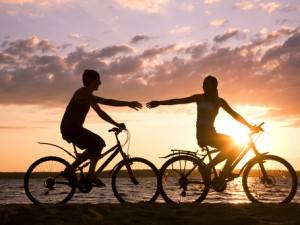 Rodzaje miłości
Sexus - miłość zmysłowa, realizująca się w zbliżeniach, oparta na wzajemnym pożądaniu; najczęściej ma swój początek w zakochaniu.
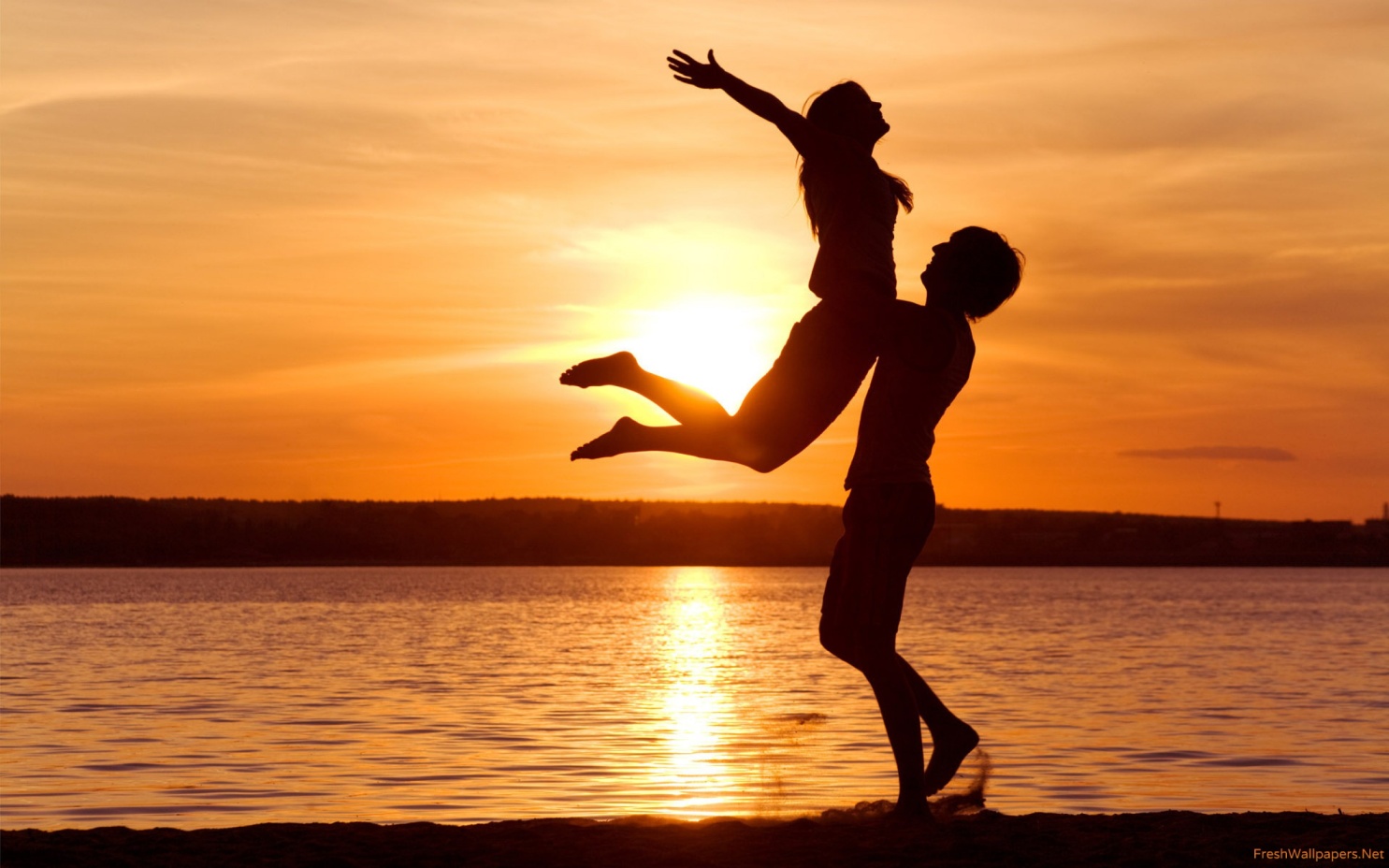 Rodzaje miłości
Narcyzm- (por. egoizm), miłość do samego siebie.
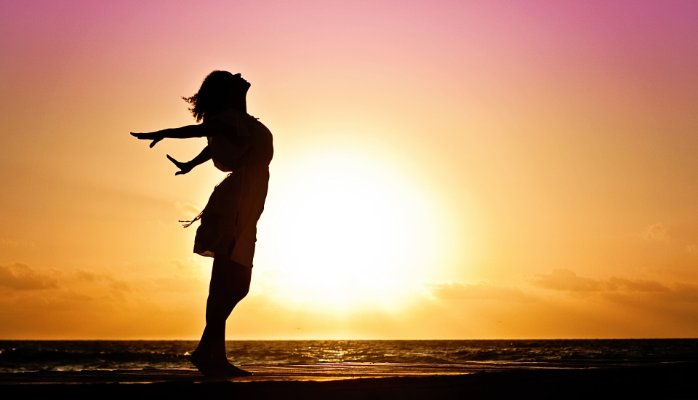 Co jest potrzebne do miłości?
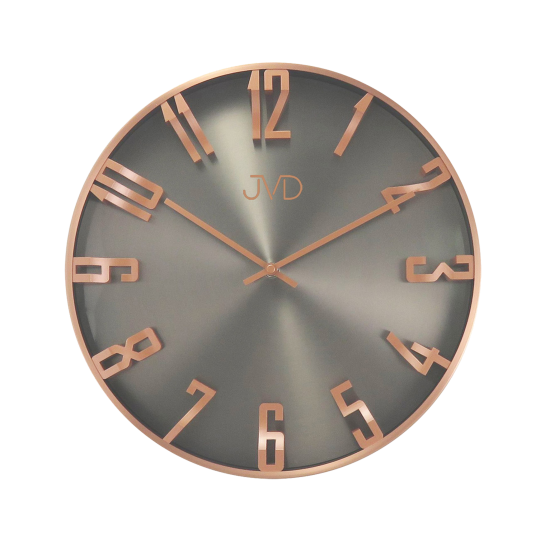 Kobieta

Mężczyzna

Trochę wolnego czasu

Dobra restauracja
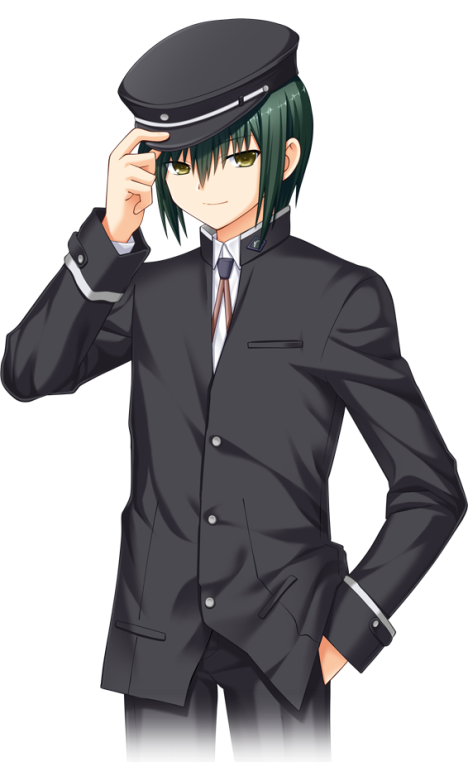 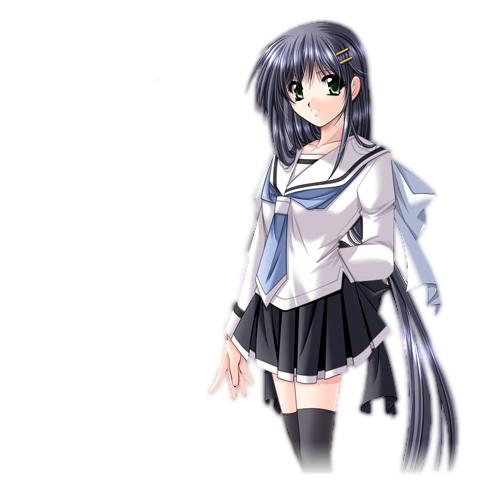 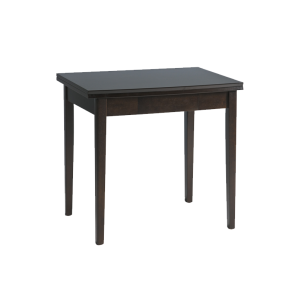 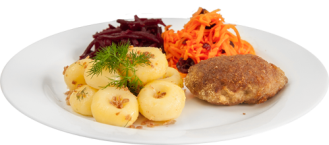 Miłość zawsze cię znajdzie
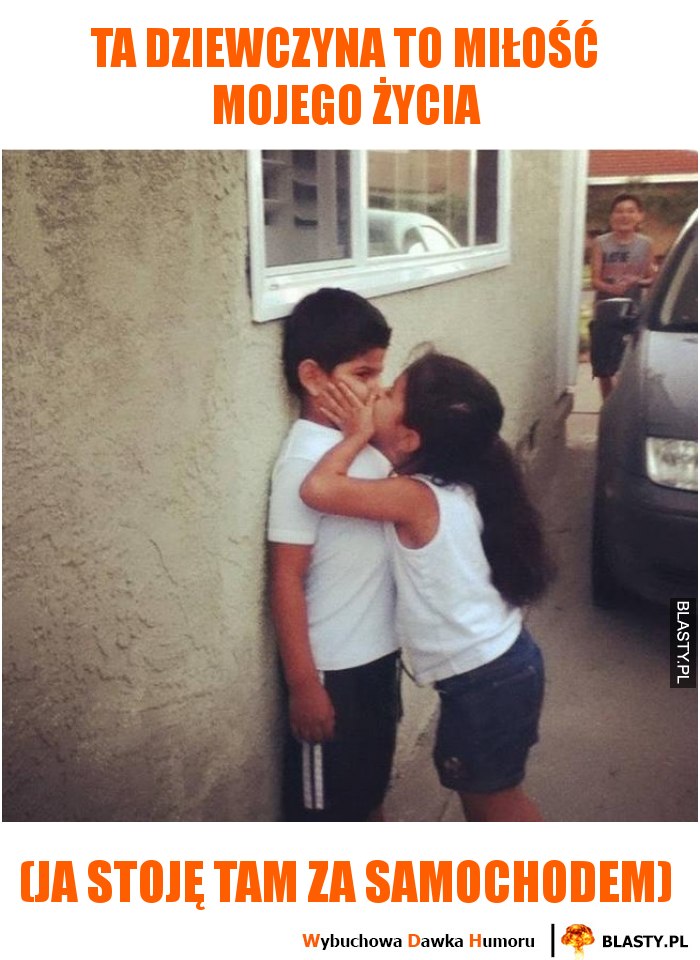 Miłość czeka cierpliwie
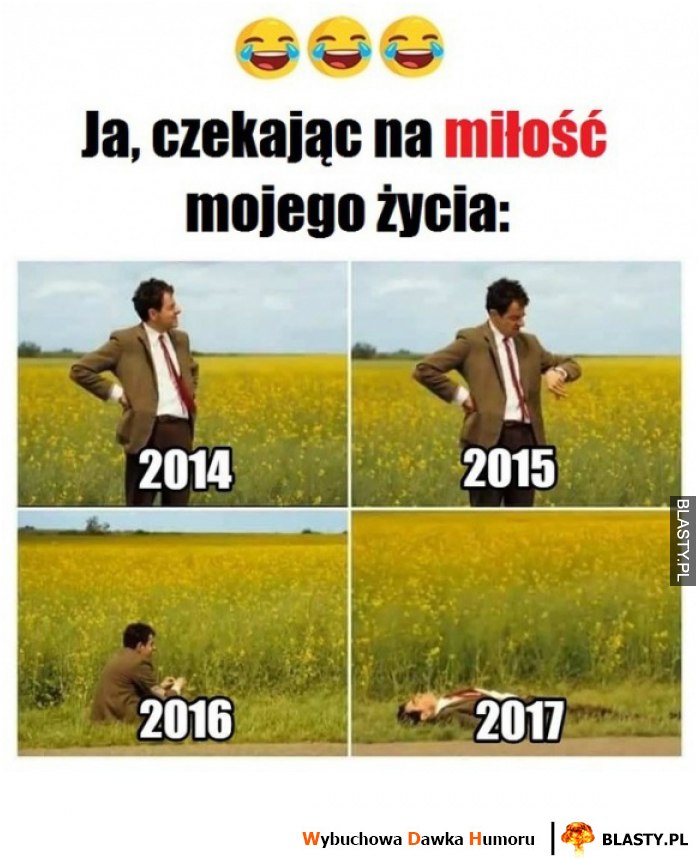 W szczęśliwej miłości należy:
Patrzeć w jednym kierunku!!!
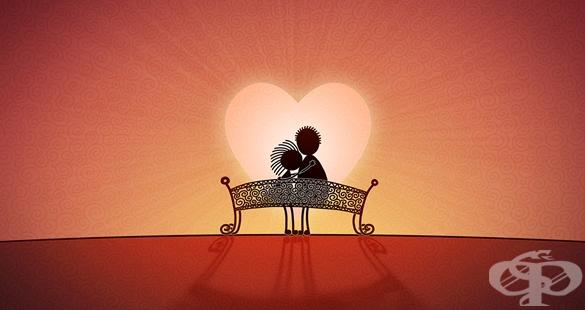 W szczęśliwej miłości należy:
Pocieszać!
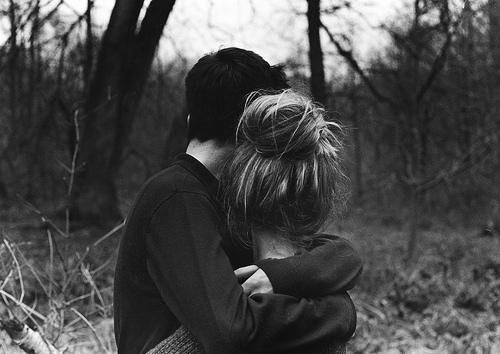 W szczęśliwej miłości należy:
Szanować!
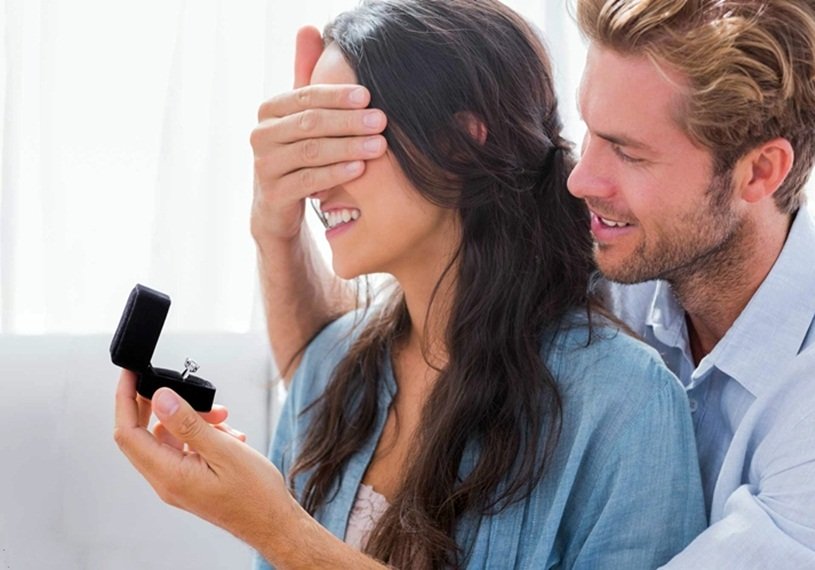 W szczęśliwej miłości należy:
Rozmawiać z drugą połówką!
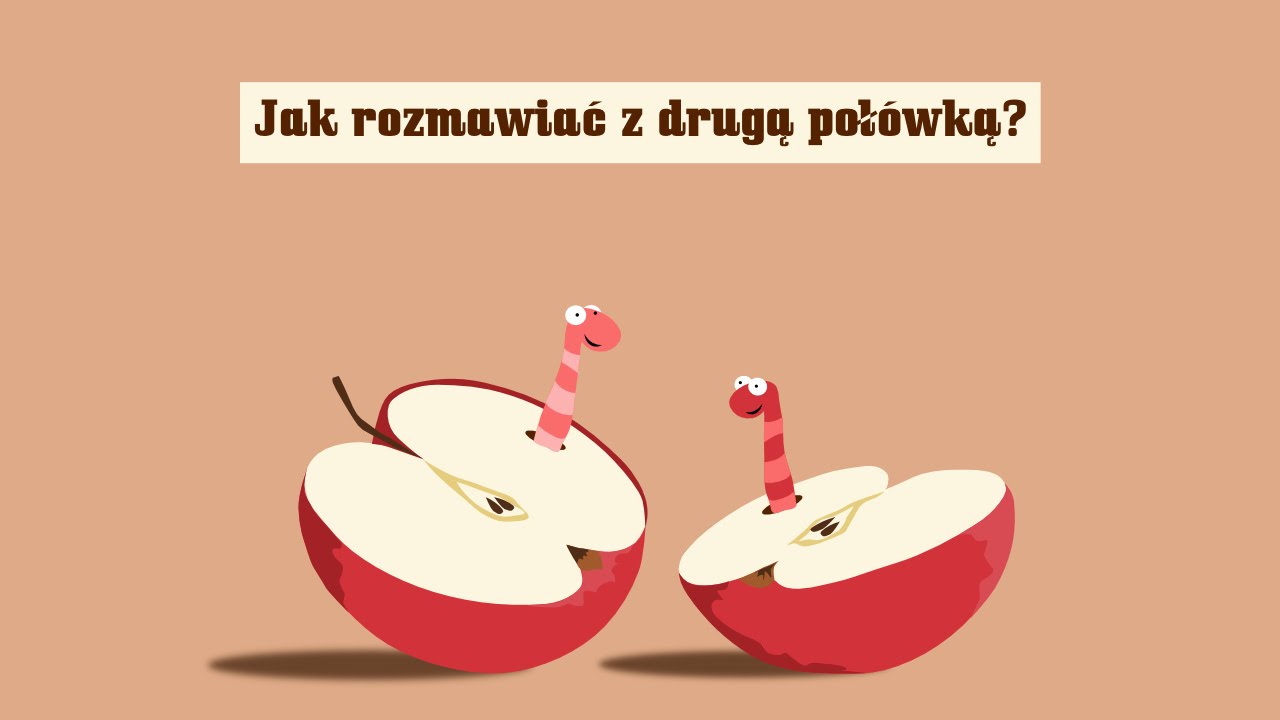 W szczęśliwej miłości należy:
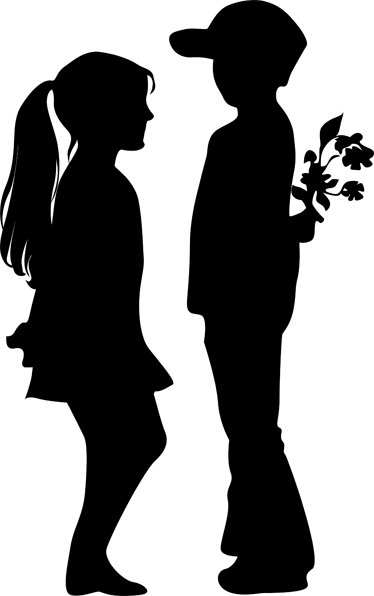 Obdarowywać!
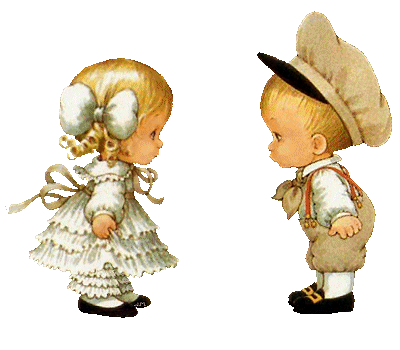 W szczęśliwej miłości należy:
Dawać coś słodkiego :}
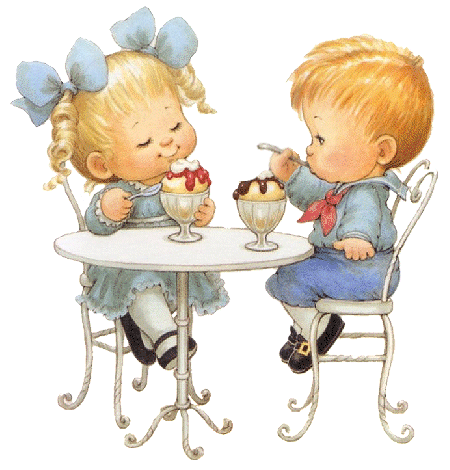 W szczęśliwej miłości należy:
Kochać aż po grób!
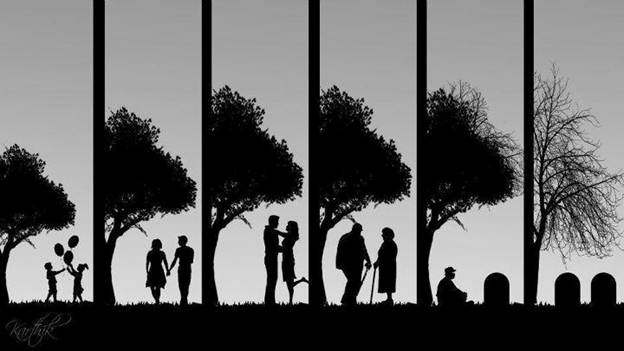 W prawdziwej miłości nie wolno:
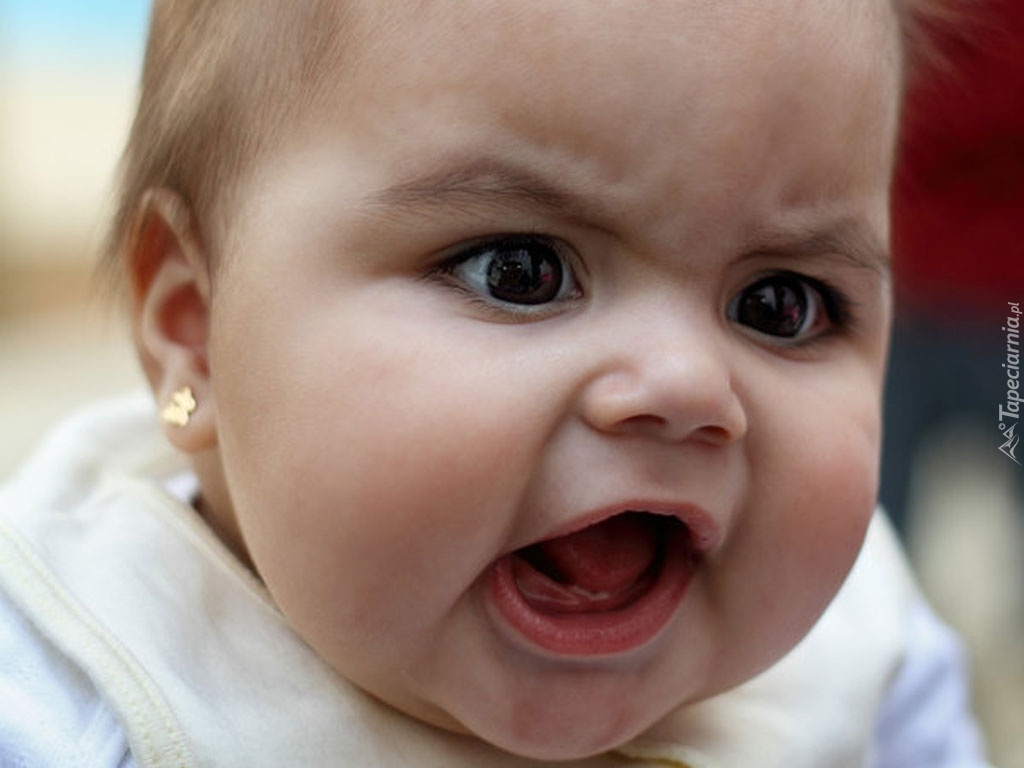 W prawdziwej miłości nie wolno:
Rywalizować!
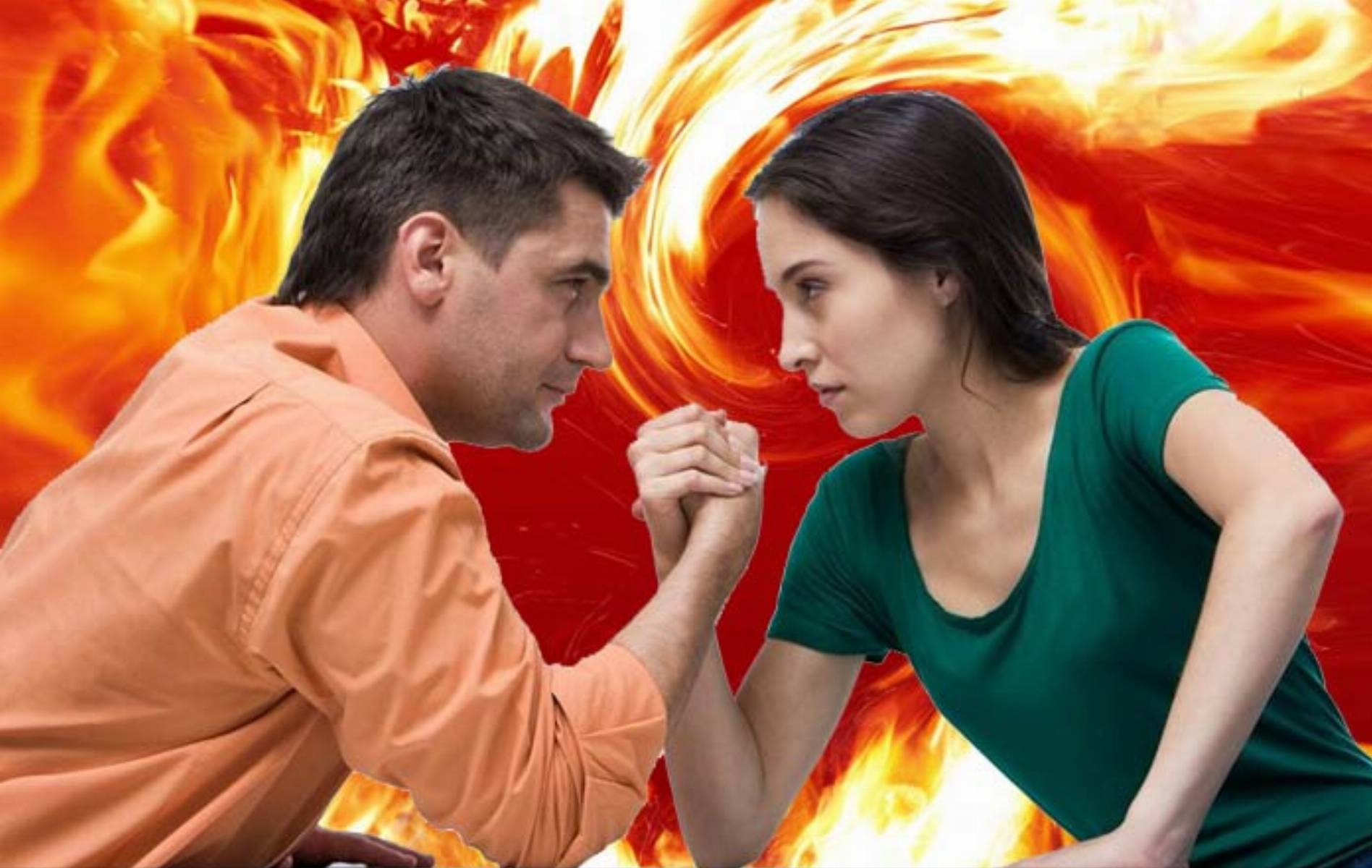 W prawdziwej miłości nie wolno:
Kłócić się bez powodu!
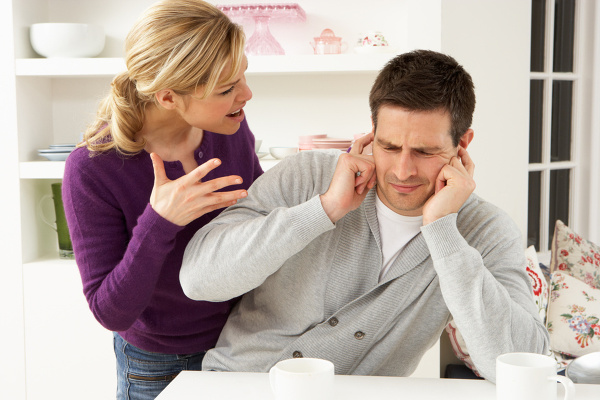 W prawdziwej miłości nie wolno:
Chcieć za dużo!
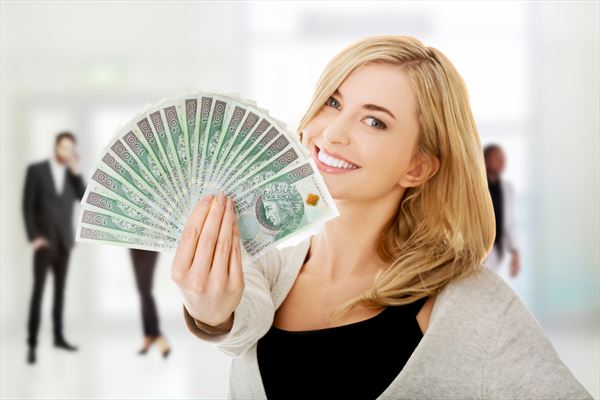 Prawdziwa miłość polega na…
słuchaniu i mówieniu!!!
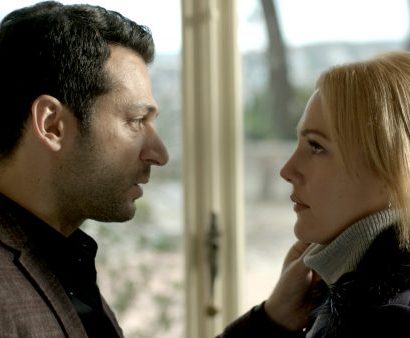 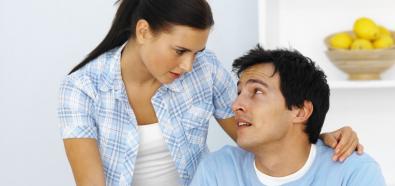 Prawdziwa miłość polega na…
byciu razem i daleko od siebie.
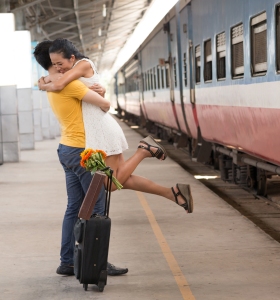 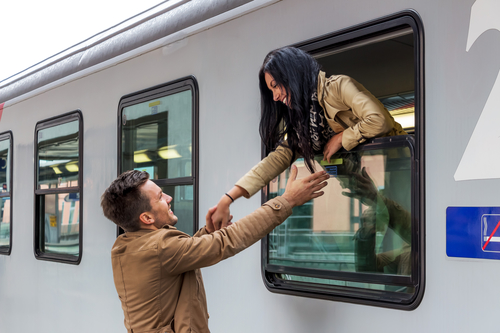 Prawdziwa miłość polega na…
pewności i zwątpieniu.
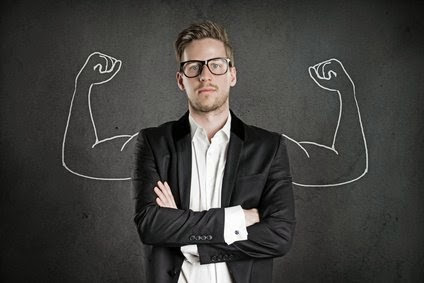 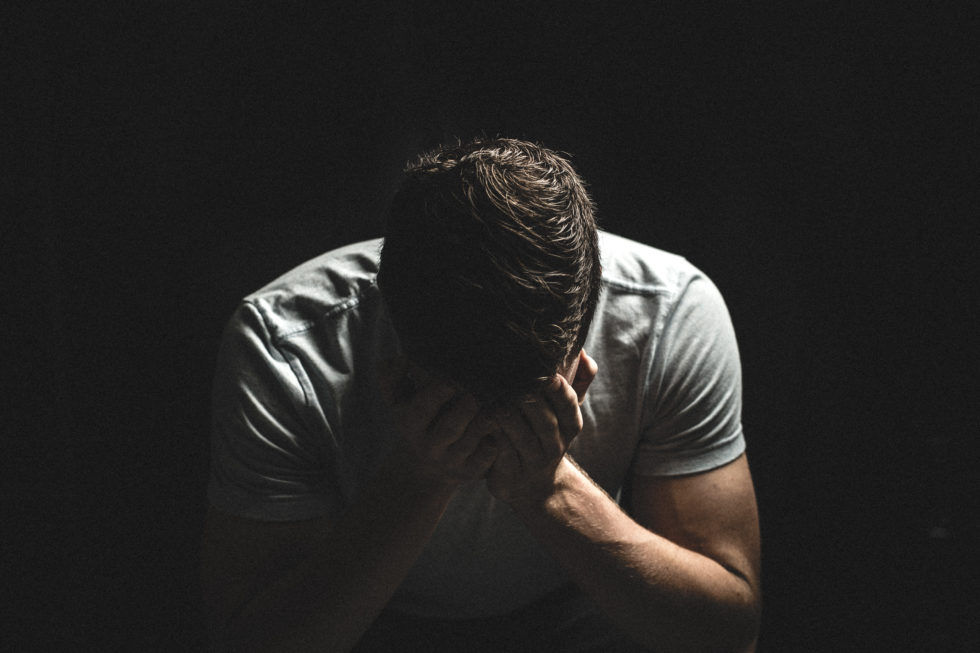 Prawdziwa miłość polega na…
kłóceniu się i godzeniu.
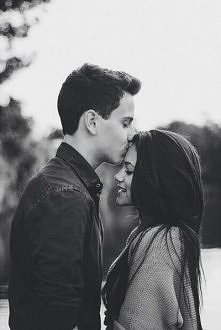 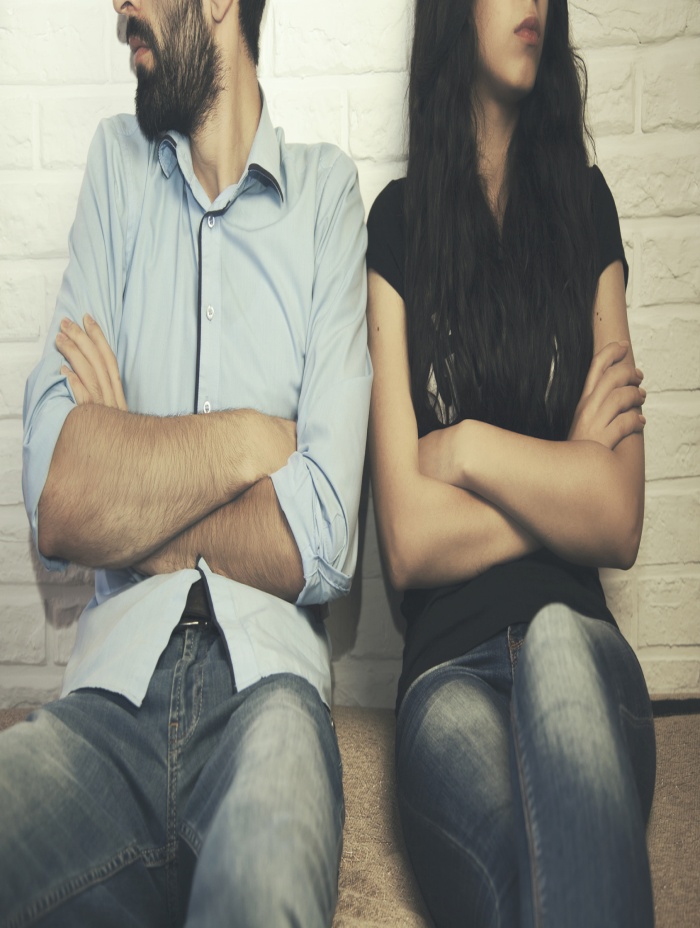 Prawdziwa miłość polega na…
radości i tęsknocie.
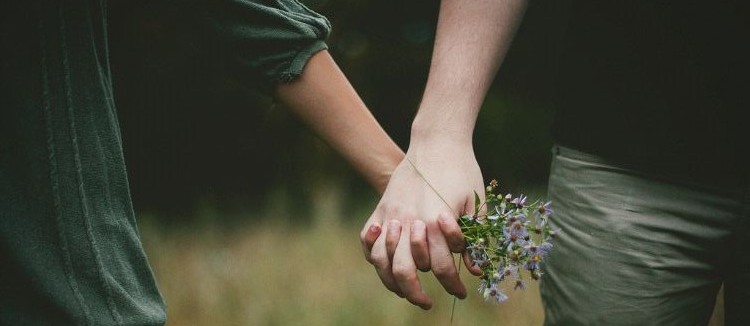 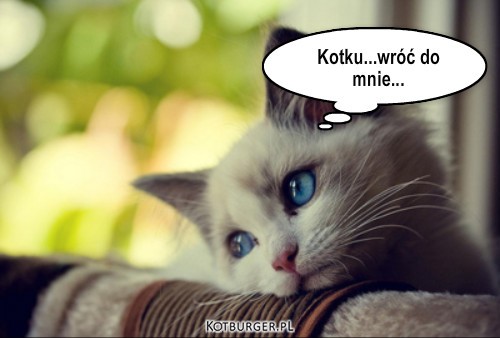 Prawdziwa miłość polega na…
milczeniu i rozmowie.
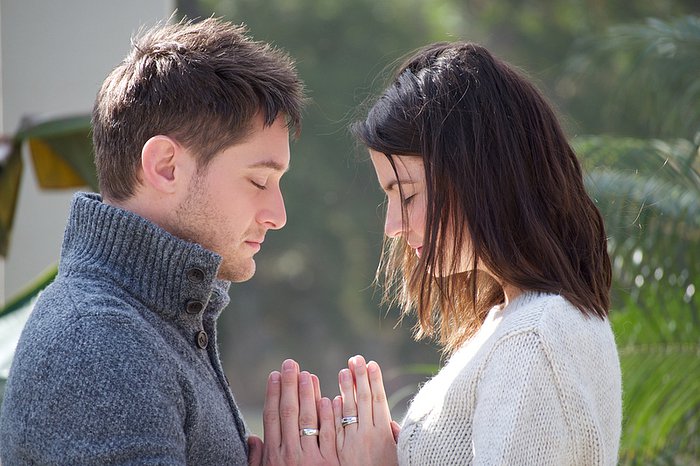 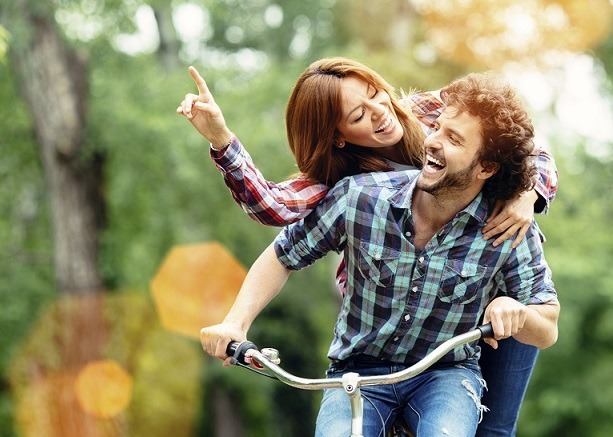 Prawdziwa miłość polega na…
poznawaniu i wspólnym „maszerowaniu”.
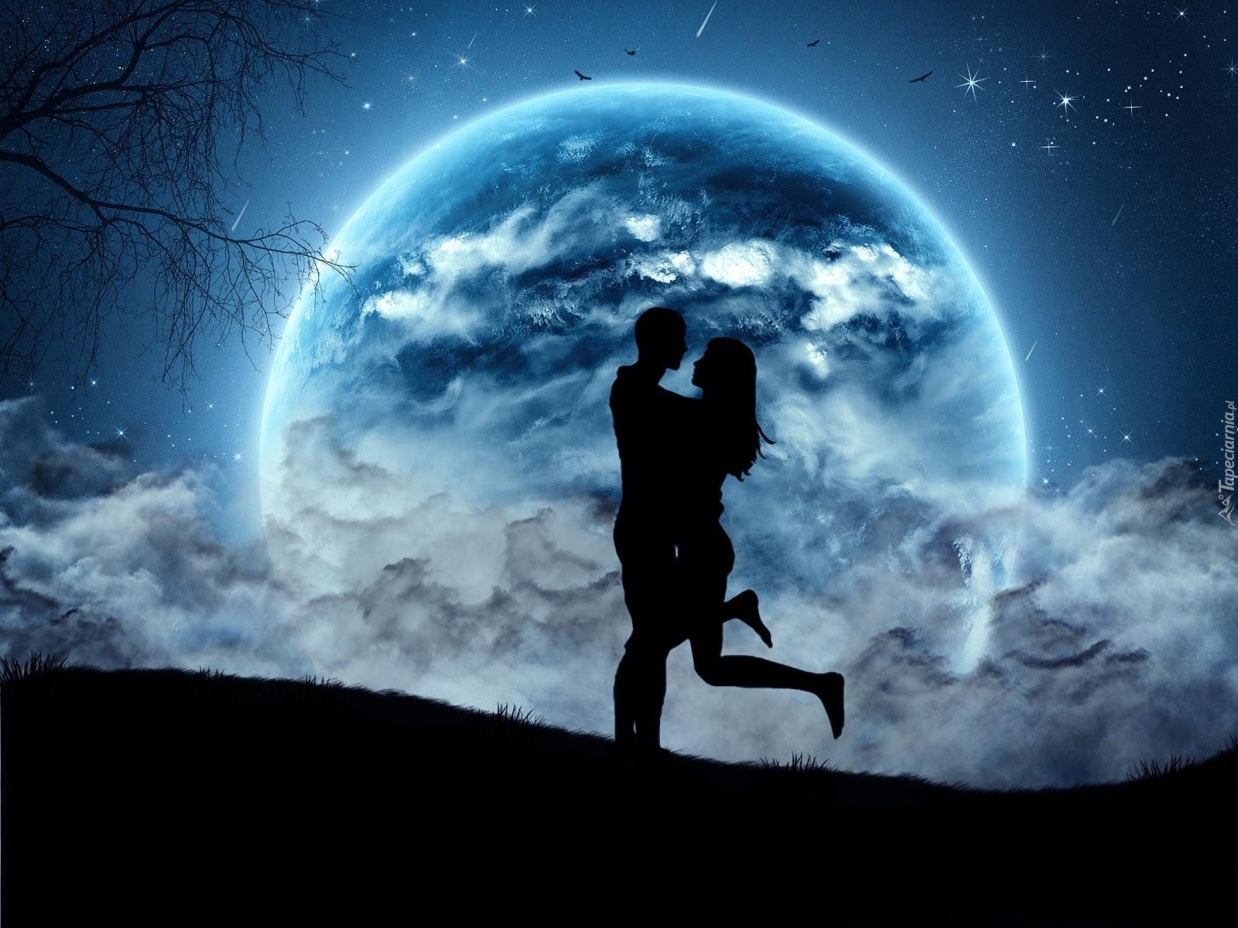 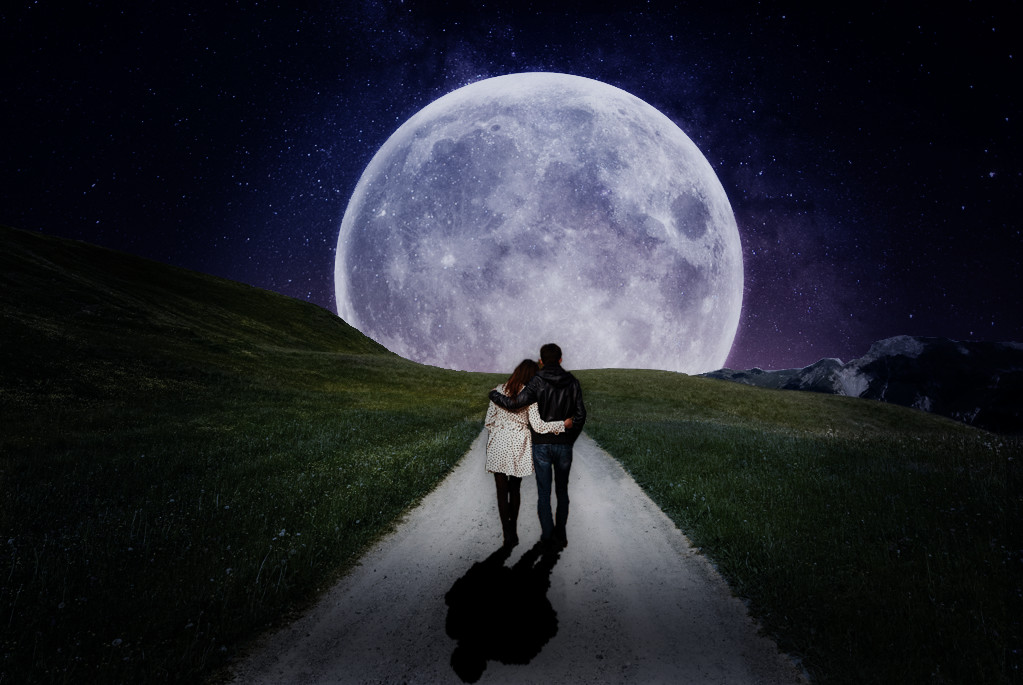 Trzymaj, ale nie ma zwrotów!!!
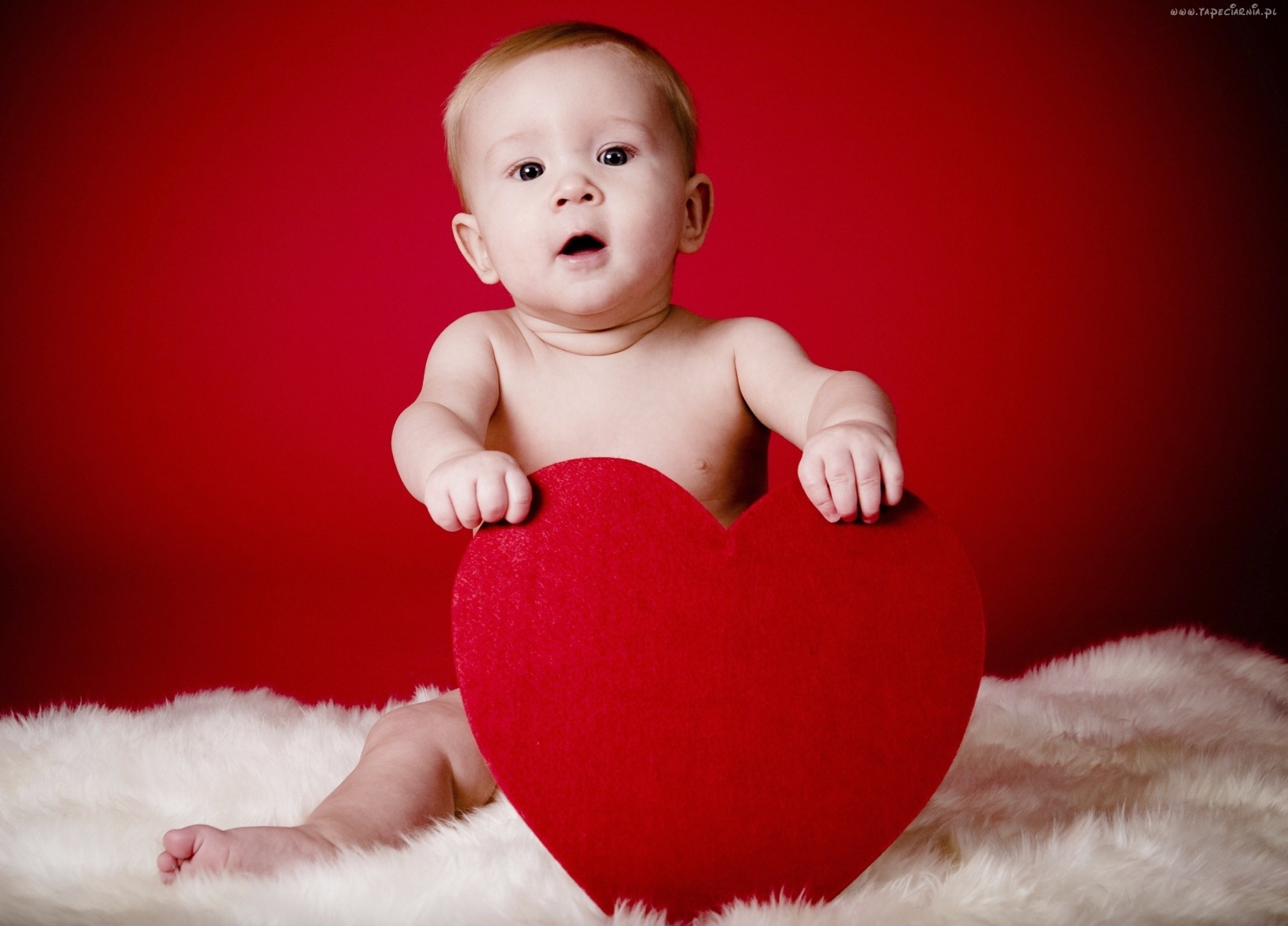 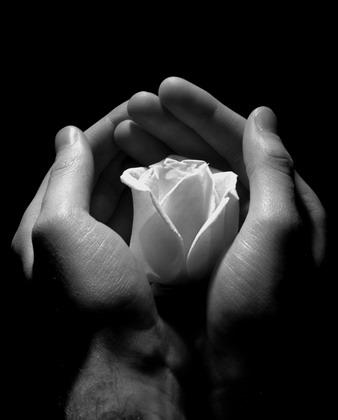 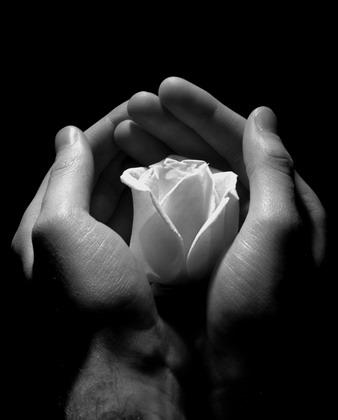 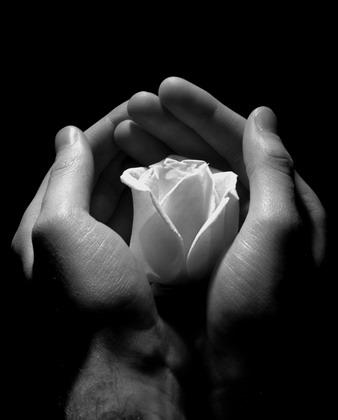 Prezentację wykonał:
Tomasz Dziak